ΕΝΟΤΗΤΑ 3: ΕΓΚΑΤΑΣΤΑΣΗ ΚΑΙ ΣΥΝΤΗΡΗΣΗ ΦΒ ΣΥΣΤΗΜΑΤΩΝ
Συντήρηση ΦΒ συστημάτων
Ενότητα 3.3: Συντήρηση ΦΒ συστημάτων
Οι εκπαιδευόμενοι θα λάβουν γνώση των βασικών διορθωτικών μέτρων για την αποφυγή συνηθισμένων λαθών κατά τη συνήθη συντήρηση των ΦΒ συστημάτων. Θα είναι επίσης σε θέση να εντοπίσουν τυπικά σφάλματα και αστοχίες κατά τη συνήθη συντήρηση και να προτείνουν τρόπους αποφυγής τους. Η σημασία κάθε ενέργειας συντήρησης θα καταστεί σαφής στους εκπαιδευόμενους, μαζί με τον ορθό τρόπο συντήρησης κάθε τμήματος ενός ΦΒ συστήματος. Τέλος, οι εκπαιδευόμενοι θα έχουν τη δυνατότητα να δημιουργήσουν μια λίστα ελέγχου συντήρησης για διαφορετικούς τύπους ΦΒ συστημάτων, να εκτελέσουν τις ενέργειες που αναφέρονται στη λίστα ελέγχου και να προτείνουν διορθωτικά μέτρα.
Συντήρηση ηλεκτρικού συστήματος
Το ΦΒ σύστημα διαθέτει τόσο στοιχεία εναλλασσόμενου ρεύματος (AC) όσο και συνεχούς ρεύματος (DC), σε περίπτωση που δεν χρησιμοποιούνται μικρο-αντιστροφείς
Μπορεί να υπάρχουν ποικίλα σημεία αστοχίας στο σύστημα AC, όπως:
Κεντρικός αντιστροφέας
Μετασχηματιστής ανύψωσης γεννήτριας (GSU) για μεγάλες ΦΒ εγκαταστάσεις
Τα μέτρα συντήρησης και το κόστος εξαρτώνται από το χρησιμοποιούμενο σύστημα καλωδίωσης
Όσον αφορά τα καλώδια ΦΒ συστημάτων, τα μέτρα είναι ελάχιστα για τους αγωγούς των καλωδίων ή τα συστήματα τοποθέτησης καλωδίων, που σχεδιάζονται ως αναπόσπαστο μέρος του συστήματος στήριξης και καλωδίωσης του ΦΒ συστήματος
Πρέπει να παρέχεται συντήρηση για να εξασφαλιστεί ότι το σύστημα διαχείρισης καλωδίων συνεχίζει να προστατεύει τα καλώδια από φυσική φθορά
Επιθεώρηση DC τμήματος ΦΒ συστήματος
Μια συνήθης πρακτική είναι να εφαρμοστεί ένας δευτερεύων έλεγχος του τμήματος συνεχούς ρεύματος για την ανίχνευση βλαβών σε επίπεδο στοιχειοσειρών και πλαισίων μέσω περιοδικών ελέγχων και δοκιμών
Οι δύο κύριες μεθοδολογίες που χρησιμοποιούνται για αυτές τις επιθεωρήσεις είναι οι χειροκίνητες ηλεκτρικές δοκιμές και οι επιθεωρήσεις θερμικής απεικόνισης με υπέρυθρη ακτινοβολία
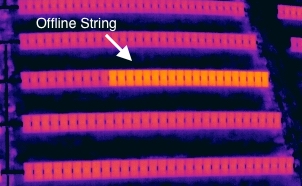 Εναέριος έλεγχος θερμικής απεικόνισης με υπέρυθρη ακτινοβολία
Χειροκίνητες ηλεκτρικές δοκιμές
Οι χειροκίνητες ηλεκτρικές δοκιμές όπως η τάση ανοικτού κυκλώματος, το ρεύμα λειτουργίας ή η ιχνηλάτηση καμπύλης I-V χρησιμοποιούνται ως μέθοδος για την ανίχνευση σφαλμάτων στο σύστημα DC που το σύστημα παρακολούθησης δεν είναι σε θέση να ανιχνεύσει
Η ακρίβεια του εξοπλισμού δοκιμών περιορίζεται από τη συνδυασμένη ακρίβεια της ηλιακής ακτινοβολίας, της θερμοκρασίας και των ηλεκτρικών αισθητήρων, ενώ στην περίπτωση της ιχνηλάτησης της καμπύλης I-V η ακρίβεια περιορίζεται σε περίπου 5%
Για μια μεγάλη ΦΒ συστοιχία, οι χειροκίνητες δοκιμές εκτελούνται σε αρκετές ημέρες ή εβδομάδες, κατά τη διάρκεια των οποίων οι μετεωρολογικές συνθήκες θα διαφέρουν, καθιστώντας δύσκολη την ανίχνευση σχετικών διαφορών στη συστοιχία και απαιτώντας σημαντική τεκμηρίωση για να διασφαλιστεί ότι οι μετρήσεις είναι συγκρίσιμες
Επειδή αυτές οι δοκιμές πρέπει να εκτελούνται ενώ το ΦΒ σύστημα είναι σε λειτουργία, απαιτείται ατομικός εξοπλισμός προστασίας από ηλεκτρικό τόξο για όλες τις δοκιμές, ο οποίος μπορεί να περιορίσει την ταχύτητα των αποτελεσματικών επιθεωρήσεων και μπορεί να αποτελέσει δυνητικό κίνδυνο ασφάλειας για τους χειριστές
Μέτρηση τάσης ανοικτού κυκλώματος
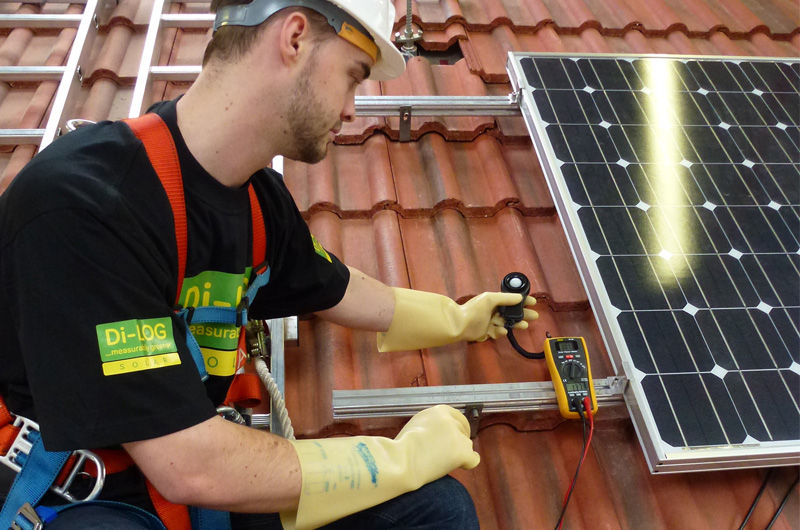 Ιχνηλάτηση καμπύλης I-V
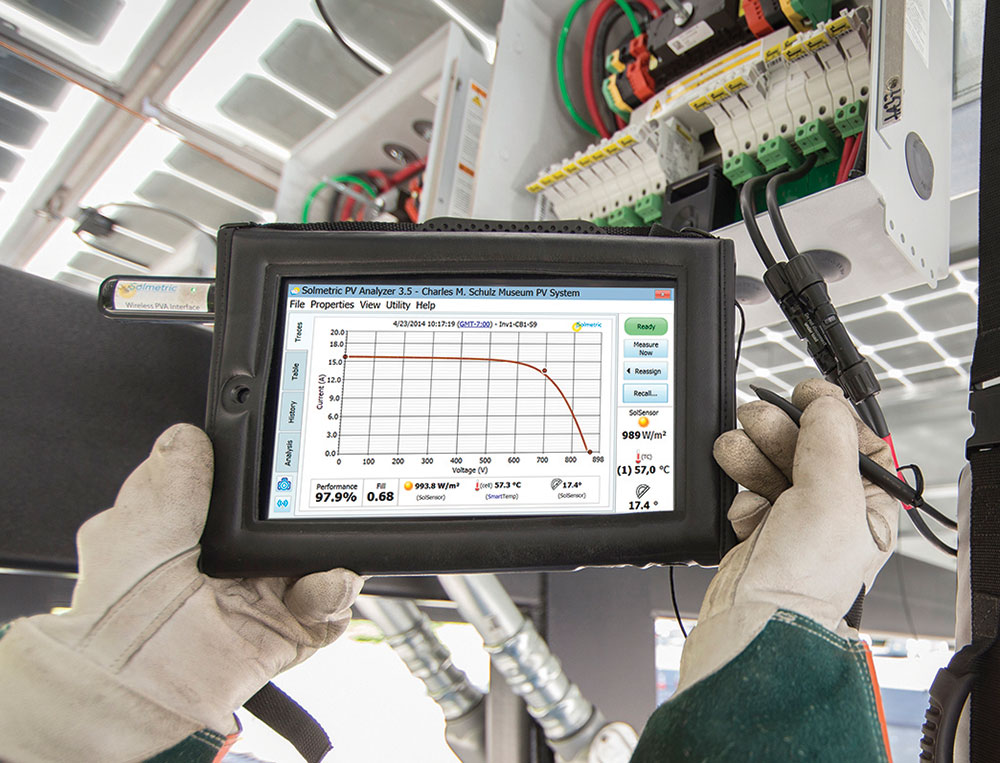 Ατομικός εξοπλισμός προστασίας από ηλεκτρικό τόξο
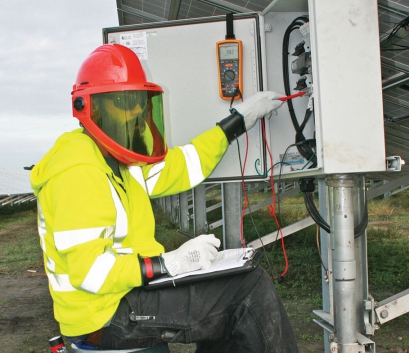 Έλεγχος θερμικής απεικόνισης με υπέρυθρη ακτινοβολία
Τα παρακάτω σφάλματα μπορούν να ταξινομηθούν με έλεγχο υπέρυθρης θερμικής απεικόνισης:
Οπτική υποβάθμιση 
Ρωγμές στα ΦΒ στοιχεία
Διάσπαση ΦΒ στοιχείου
Φαινόμενο της δυνητικής επαγόμενης υποβάθμισης (PID)
Βραχυκυκλωμένα ΦΒ στοιχεία
Σκίαση
Διακεκομμένοι αγωγοί διασύνδεσης ΦΒ στοιχείων
Βραχυκύκλωμα των διόδων παράκαμψης
Εσφαλμένη ή αποτυχημένη σύνδεση συστήματος
Συντήρηση γείωσης ΦΒ συστήματος
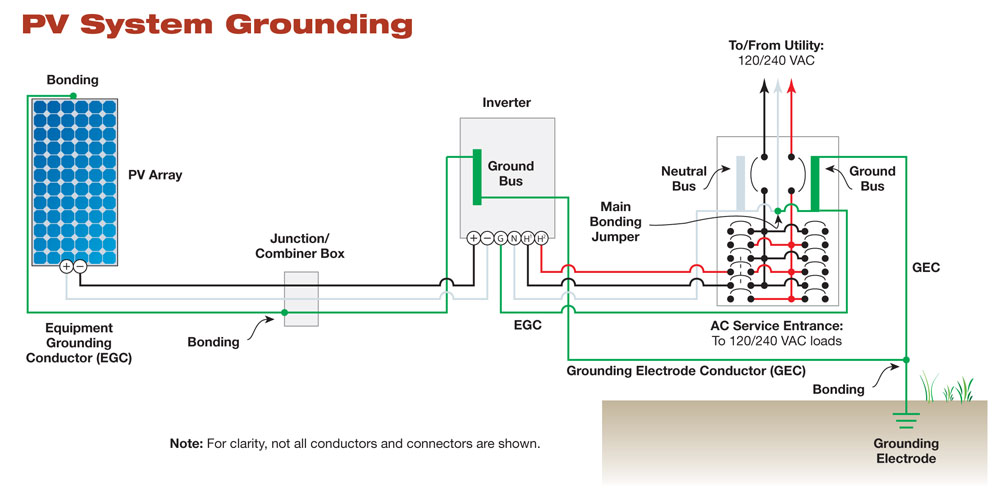 Οι ενέργειες συντήρησης περιλαμβάνουν τον έλεγχο της κατάστασης του καλωδίου γείωσης, τον έλεγχο της σύνδεσης φυσικής γείωσης και τον έλεγχο της συνέχειας του καλωδίου στην ηλεκτρική γείωση
Προβλήματα με το ΦΒ σύστημα καλωδίωσης
Τα καλώδια, οι πλαστικοί σύνδεσμοι ή οι δακτύλιοι που είναι εκτεθειμένοι στο ηλιακό φως μπορεί να παρουσιάζουν υποβάθμιση κατά τη μακρά διάρκειας ζωής ενός ΦΒ συστήματος και να απαιτούν ενδεχόμενη αντικατάσταση
Η επιτρεπόμενη κίνηση ή τρίψιμο μεταξύ ΦΒ πλαισίων, τμημάτων του συστήματος στήριξης των ΦΒ ή καλωδίωσης λόγω αιολικής ή θερμικής διαστολής / συστολής θα απαιτεί συχνότερη επιθεώρηση, δοκιμή και αντικατάσταση
Η κίνηση των ΦΒ συστημάτων στεγών μπορεί να προκαλέσει ζημιά στην καλωδίωση- ακόμη και μέρη που είναι εγκατεστημένα στο έδαφος μπορούν να μετακινηθούν κατά τη διάρκεια ενός μεγάλου χρονικού διαστήματος
Οι συρμάτινοι δεσμοί που πιέζουν τα καλώδια πολύ σφιχτά θα παραμορφώσουν τελικά τη μόνωση
Τα καλώδια που έχουν τεντωθεί υπερβολικά απαιτούν συχνότερη συντήρηση
Η έκθεση σε ζώα όπως τα ποντίκια, θα απαιτήσει μέτρα για την αποφυγή της πρόσβασης των ζώων στην καλωδίωση και για την επιδιόρθωση οποιωνδήποτε τμημάτων όπου η μόνωση έχει μασηθεί
Μεγάλες δέσμες καλωδίων μπορεί να μην επιτρέψουν στα καλώδια που βρίσκονται στο κέντρο της δέσμης να ψύχονται όπως θα συνέβαινε στον ανοιχτό αέρα, οδηγώντας σε πρόωρη υποβάθμιση της μόνωσης και πιθανή βλάβη
Απευθείας θάψιμο των καλωδίων στο έδαφος έναντι χρήσης συστημάτων τοποθέτησης καλωδίων
Πλαστικά δεματικά και δακτύλιοι που μπορούν να σπάσουν ή να φθείρουν καλώδια
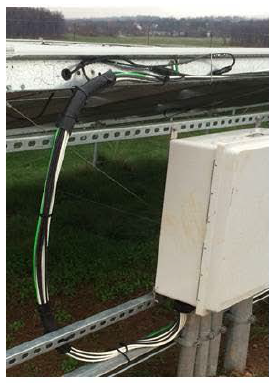 Έκθεση καλωδίων στο ηλιακό φως, τον άνεμο και τον πάγο
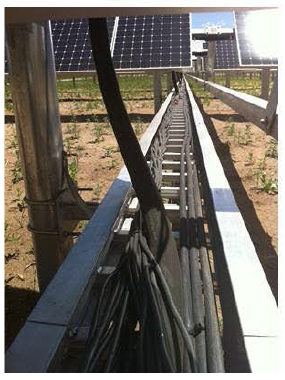 Πρόσβαση καλωδίων από τρωκτικά
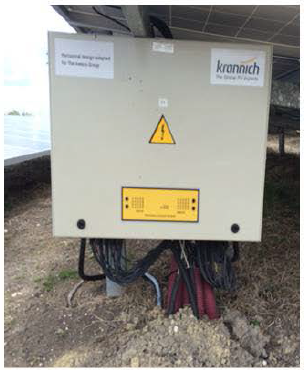 Αντιστροφείς
Η αξιοπιστία του αντιστροφέα συνεχίζει να αυξάνεται, με τις 10ετείς εγγυήσεις είναι πλέον εμπορικά διαθέσιμες και τις 20ετείς επεκταμένες εγγυήσεις να είναι όλο και πιο δημοφιλείς
Η βέλτιστη προληπτική συντήρηση των αντιστροφέων θα ήταν η εκτέλεση της απαιτούμενης συντήρησης από τον κατασκευαστή - αυτό περιλαμβάνει (αλλά δεν περιορίζεται στο) επαναβίδωμα των συνδετήρων αγωγών μεταφοράς ρεύματος και τη θερμική απεικόνιση φίλτρων αέρα καθαρισμού άμμου
Τα φίλτρα αέρα του αντιστροφέα θα περιέχουν χορτάρι ή/και σκόνη κατά τη διάρκεια της κοπής-κλαδέματος, των δυνατών ανέμων ή των σκονισμένων συνθηκών, και το σχέδιο συντήρησης θα πρέπει να προγραμματίσει έναν προληπτικό καθαρισμό των φίλτρων που έχουν εκτεθεί σε τέτοιες σκονισμένες συνθήκες
Σε απομακρυσμένες τοποθεσίες, συνιστάται η αποθήκευση ανταλλακτικών εξαρτημάτων, ειδικά για εξοπλισμό που συνήθως χρειάζεται επισκευή και δεν υπάρχει διαθέσιμη υποστήριξη από τον κατασκευαστή ή εγγύηση
ΦΒ αντιστροφείς στοιχειοσειράς και μικρο-αντιστροφείς
Οι ΦΒ αντιστροφείς στοιχειοσειράς και οι μικρο-αντιστροφείς  σταματούν τη λειτουργία τους αυτόματα μετά από απώλεια σύνδεσης AC, και μόνο οι στοιχειοσειρές των πλαισίων που είναι συνδεδεμένες με τον αντιστροφέα στοιχειοσειράς παραμένουν ενεργοποιημένες
Η καλωδίωση από τους αντιστροφείς στοιχειοσειράς στον κεντρικό διακόπτη AC απενεργοποιείται, πράγμα που αποτελεί το σημαντικό πλεονέκτημα των αντιστροφέων στοιχειοσειράς και επιδρά στο κόστος συντήρησης, αφού είναι απλούστερο και λιγότερο δαπανηρό να λειτουργεί το σύστημα σε καλωδιώσεις AC, παρά να λειτουργεί σε ενεργοποιημένες καλωδιώσεις DC
Η αντικατάσταση των αντιστροφέων στοιχειοσειράς είναι γρήγορη και ευκολότερη από την επισκευή κεντρικών αντιστροφέων και μπορεί να επιτευχθεί από έναν ηλεκτρολόγο και όχι αποκλειστικά από έναν εξειδικευμένο τεχνικό σε αντιστροφείς 
Με τους αντιστροφείς στοιχειοσειράς , επηρεάζονται λιγότερα ΦΒ πλαίσια σε μία βλάβη του αντιστροφέα 
Οι κατασκευαστές μικρο-αντιστροφέων έχουν αναπτύξει μια εξελιγμένη πλατφόρμα δεδομένων που χαρτογραφεί την τοποθεσία και μπορεί να παρακολουθεί την απόδοση, ενώ επίσης προωθεί τις αναβαθμίσεις λογισμικού σε επίπεδο ΦΒ πλαισίου, κάτι που παρέχει πολύ πιο λεπτομερείς πληροφορίες δεδομένων από έναν κεντρικό αντιστροφέα
Κεντρικοί αντιστροφείς
Η πρόσθετη καλωδίωση DC ενός κεντρικού αντιστροφέα μπορεί να απαιτήσει περισσότερη επισκευή από την αντίστοιχη καλωδίωση AC ενός μικρο-αντιστροφέα ή ενός αντιστροφέα στοιχειοσειράς
Οι μεγάλοι κεντρικοί αντιστροφείς καθίστανται ένα μοναδικό σημείο αστοχίας - εάν ο αντιστροφέας δεν λειτουργεί, είτε σκόπιμα για συντήρηση ή ακούσια, χάνεται ολόκληρη η αντίστοιχη ηλεκτρική παραγωγή των συνδεδεμένων ΦΒ
Η παρακολούθηση με τη χρήση μόνο μερικών κεντρικών αντιστροφέων είναι λιγότερο περίπλοκη από τους πολλαπλούς μικρο-αντιστροφείς και τους αντιστροφείς στοιχειοσειράς και συνεπάγεται μικρότερη κατανάλωση ενέργειας από το ίδιο το σύστημα παρακολούθησης
Για τους κεντρικούς αντιστροφείς υποστηρίζονται πολυάριθμες επισκευές υποσυστημάτων στον μετατροπέα (κάρτες ελέγχου, κάρτες οδηγών, τρανζίστορ IGBT και πυκνωτές) – υποθέτοντας ότι το καθένα επισκευάζεται ανεξάρτητα, σε αντίθεση με το μκρο-αντιστροφείς  και τους αντιστροφείς στοιχειοσειράς , στους οποίους απαιτείται αντικατάσταση ολόκληρης της μονάδας
Έλεγχοι λειτουργίας αντιστροφέα
Σωστή λειτουργία του αντιστροφέα:
Μπορεί να γίνει παρατηρώντας δείκτες LED, μετρητές ή/και άλλες ενδείξεις στον αντιστροφέα
Κατάλληλη λειτουργία αναμονής (stand-by mode) του αντιστροφέα (εάν υπάρχει):
Μπορεί να γίνει απενεργοποιώντας όλα τα φορτία και τις συσκευές που λειτουργούν στο σύστημα
Μόλις ο αντιστροφέας τεθεί σε κατάσταση αναμονής, με την ενεργοποίηση μιας συσκευής ο αντιστροφέας θα πρέπει να ξεκινήσει σχεδόν αμέσως
Σωστή εκκίνηση της γεννήτριας ντίζελ από το κατάλληλο αντιστροφέα (εάν υπάρχει):
Επιβεβαίωση ότι η γεννήτρια ντίζελ ξεκινάει και σταματάει στα σωστά επίπεδα τάσης της μπαταρίας
Αυτός ο έλεγχος μπορεί να είναι δύσκολος, καθώς μπορεί να χρειαστεί η αποσύνδεση όλων των πηγών φόρτισης (π.χ., ΦΒ συστοιχία) και η ενεργοποίηση αρκετών συσκευών ώστε να μειωθεί η τάση της μπαταρίας στην τάση που έχει οριστεί για την εκκίνηση της γεννήτριας
Μετασχηματιστές ανύψωσης γεννήτριας (GSU)
Οι μετασχηματιστές GSU είναι συνηθισμένοι σε ΦΒ εγκαταστάσεις μεγάλης κλίμακας και ο κίνδυνος αστοχίας τους είναι μικρός
Οι μετασχηματιστές GSU είναι πολύ ακριβοί και έχουν πολύ μεγάλο χρόνο παράδοσης
Αν ο μετασχηματιστής GSU έχει αστοχία, μπορεί να σταματήσει τη λειτουργία του ΦΒ συστήματος ακόμα και για μήνες
Οι μετασχηματιστές GSU είναι μεγάλου μεγέθους και βάρους, και η εφοδιαστική διαδικασία που συνδέεται με την παράδοσή τους είναι περίπλοκη
Η παράδοση των μετασχηματιστών GSU μπορεί να περιλαμβάνει τη χρήση γερανού και απαιτεί ειδικές άδειες για τη μεταφορά τους στους δρόμους και τις διασταυρώσεις
Ο κίνδυνος αστοχίας του μετασχηματιστή GSU μπορεί να μετριαστεί κατά τη φάση σχεδιασμού διαιρώντας το ΦΒ σύστημα σε πολλαπλές συστοιχίες, που η καθεμία θα έχει τον δικό της μετασχηματιστή GSU
Ένα κρίσιμο ζήτημα είναι η εφαρμογή των συστάσεων του κατασκευαστή για το πρόγραμμα προληπτικής συντήρησης
Συντήρηση των μπαταριών
Στην περίπτωση των ΦΒ συστημάτων που περιλαμβάνουν μπαταρίες, η συντήρηση των μπαταριών θα επικεντρωθεί στις σωστές συνθήκες φόρτισης, την κατάσταση του ηλεκτρολύτη, τους ακροδέκτες της μπαταρίας και τη συνολική ασφάλεια μπαταρίας
Ο απαιτούμενος εξοπλισμός περιλαμβάνει:
Υδρόμετρο - για τον έλεγχο του ειδικού βάρους του ηλεκτρολύτη και, κατά συνέπεια, της φόρτισης της μπαταρίας
Γυάλινο θερμόμετρο - για τη μέτρηση της θερμοκρασίας του ηλεκτρολύτη
Φορητό βολτόμετρο ή πολύμετρο για τον έλεγχο της τάσης της μπαταρίας
Αντιοξειδωτική επίστρωση για την επικάλυψη των ακροδεκτών της μπαταρίας και των συνδετήρων μετά τον καθαρισμό
Μαγειρική σόδα - για τον καθαρισμό των μπαταριών
Συντήρηση της στέγης σε σχέση με το ΦΒ σύστημα
Τα μέτρα συντήρησης που σχετίζονται με την οροφή για τα συστήματα στέγης περιλαμβάνουν την εύρεση και στερέωση διαρροών οροφής και οποιαδήποτε συντήρηση που σχετίζεται με το σύστημα στήριξης των ΦΒ στη στέγη
Ένα σύστημα οροφής περιλαμβάνει τη μεμβράνη, τα καλύμματα, τη μόνωση, τα φράγματα αέρα και ατμού και το κάλυμμα οροφής
Το κόστος συντήρησης για συστήματα στέγης επηρεάζεται από διάφορους παράγοντες, όπως:
Πολυπλοκότητα της οροφής
Κλίση οροφής: Είναι πιο δύσκολη, απαιτεί περισσότερο εξοπλισμό ασφαλείας και εκπαίδευση, ενώ πιπλέον  κοστίζει περισσότερο η πραγματοποίηση επισκευών σε απότομη στέγη παρά σε μια οροφή χαμηλής κλίσης
Κατάσταση της στέγης
Μέγεθος της στέγης
Υλικό της στέγης
Συντήρηση στέγης: Αφαίρεση χιονιού και πάγου
Το χιόνι σπάνια απομακρύνεται από τα ΦΒ συστήματα επειδή δεν είναι οικονομικά αποδοτικό και μπορεί να προκληθεί ζημιά στα ΦΒ πλαίσια και τις καλωδιώσεις
Το χιόνι μπορεί να γλιστρήσει από ΦΒ συστοιχίες που βρίσκονται σε κλίση πάνω από 30 μοίρες, αλλά θα παραμείνει στις χαμηλότερες κλίσεις μέχρι να λιώσει
Εάν δεν αφαιρεθεί το χιόνι, η ετήσια παραγωγή μειώνεται έως και 15% (σε πολύ χιονισμένες περιοχές)
Μερικές φορές είναι απαραίτητο να αφαιρεθεί το χιόνι για να αποφευχθεί η υπέρβαση των ορίων φόρτισης της οροφής
Για ελαφρές χιονοπτώσεις, ένας φυσητήρας ή οι βούρτσες και οι καθαριστήρες τζαμιών μπορεί να προκαλέσουν λιγότερες ζημίες από τα φτυάρια και τα τσουγκράνες, αλλά σε κάθε περίπτωση απαιτείται μεγάλη προσοχή για να αποφευχθεί η ζημιά
Το χιόνι αφαιρείται μερικές φορές από τη στέγη ή από το έδαφος μπροστά από τη ΦΒ συστοιχία, για να παρέχει διάκενο έτσι ώστε το χιόνι να απομακρυνθεί από τη ΦΒ συστοιχία
Συντήρηση στέγης: Αφαίρεση των φραγμάτων πάγου και των στερεών αποθέσεων
Τα φράγματα πάγου πρέπει να αφαιρεθούν για να επιτρέψουν τη σωστή αποστράγγιση της οροφής
Το χιόνι πάνω από το φράγμα πάγου μπορεί να αφαιρεθεί με τσουγκράνα ή φτυάρι και το φράγμα πάγου μπορεί να αφαιρεθεί χρησιμοποιώντας χημικά υλικά τήξης πάγου ή θερμικό καλώδιο αντιπαγωτικής προστασίας
Ιδιαίτερη προσοχή πρέπει να δίνεται στην αποφυγή ζημιάς της μεμβράνης οροφής, των ΦΒ πλαισίων και της καλωδίωσης
Οι στερεές αποθέσεις που συλλέγονται όπως τα φύλλα πρέπει να αφαιρεθούν για να επιτρέψουν την αποστράγγιση του νερού και να εμποδίσουν την ανάπτυξη βλάστησης και τη δημιουργία φωλιών στην οροφή
Συντήρηση στέγης – λεπτομέρεια
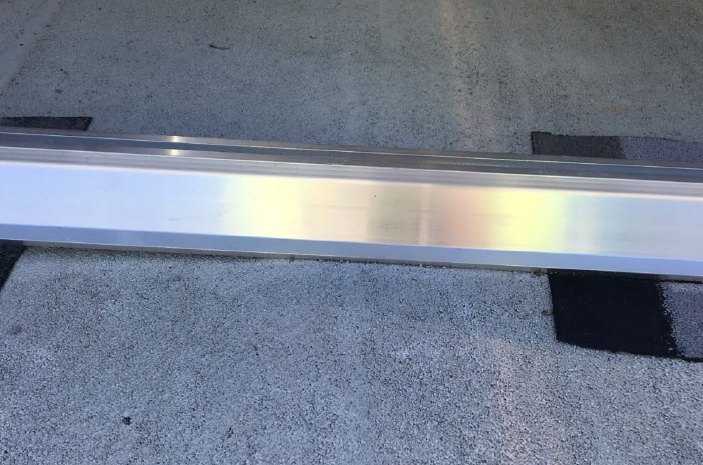 Μια καλή πρακτική είναι η τοποθέτηση φύλλων ολίσθησης κάτω από τα τμήματα του συστήματος στήριξης των ΦΒ πλαισίων για να αποφευχθεί η άμεση επαφή με τη μεμβράνη οροφής
Σύγκριση συστημάτων στήριξης ΦΒ με έρμα και  μηχανικά συνδεδεμένων συστημάτων στήριξης ΦΒ
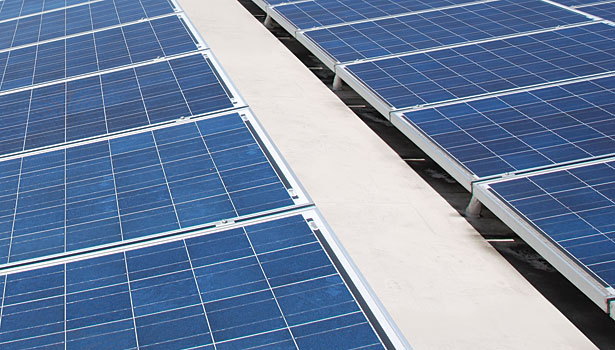 Μηχανικά συνδεδεμένο σύστημα στήριξης ΦΒ
Σύγκριση συστημάτων στήριξης ΦΒ με έρμα και  μηχανικά συνδεδεμένων συστημάτων στήριξης ΦΒ
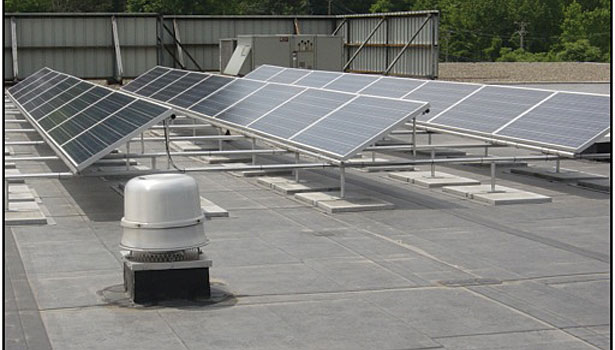 Σύστημα στήριξης ΦΒ με έρμα
Συντήρηση συστημάτων στήριξης ΦΒ με έρμα και  μηχανικά συνδεδεμένων συστημάτων στήριξης ΦΒ
Τα συστήματα στήριξης ΦΒ πλαισίων με έρμα μπορούν να προτιμηθούν σε ορισμένες στέγες χαμηλής κλίσης (για να μειωθούν τα φορτία ανέμου) και παρέχουν καλύτερη αξιοπιστία στεγάνωσης, η οποία είναι σημαντική ειδικά για υπάρχουσες στέγες ηλικίας άνω των λίγων ετών
Ωστόσο, ο γενικός κανόνας είναι να εγκατασταθούν μηχανικά συνδεδεμένα συστήματα στήριξης ΦΒ πλαισίων
Η εγκατάσταση ενός συστήματος στήριξης ΦΒ πλαισίων με έρμα μπορεί να αυξήσει το κόστος συντήρησης στα ακόλουθα θέματα:
Υλικά στέγασης και μόνωση
Το πρόσθετο βάρος ενός συστήματος με έρμα (συνήθως διπλάσιο από ένα μηχανικά συνδεδεμένο σύστημα) μπορεί να προκαλέσει μετακίνηση του άνω τμήματος της οροφής, με αποτέλεσμα την αύξηση της συγκέντρωσης νερού
Ζημιά από αέρα
Μεγάλα φορτία χιονιού (για ΦΒ πλαίσια με χαμηλή κλίση)
Διατήρηση σωστής αποστράγγισης στέγης: στα συστήματα στήριξης ΦΒ με έρμα χρειάζεται περισσότερη προσπάθεια για να διατηρηθεί η στέγη καθαρή  από στερεές αποθέσεις και να εξασφαλιστεί ότι αυτές οι αποθέσεις δεν εμποδίζουν την αποστράγγιση
Μετεγκατάσταση συνδέσεων στην οροφή: Η στήριξη με έρμα μπορεί να μετακινηθεί με την πάροδο του χρόνου και η σωρευτική κίνηση θα απαιτήσει αναθεώρηση της καλωδίωσης για να αποφευχθεί η μηχανική της φόρτιση
ΦΒ συστήματα επί εδάφους
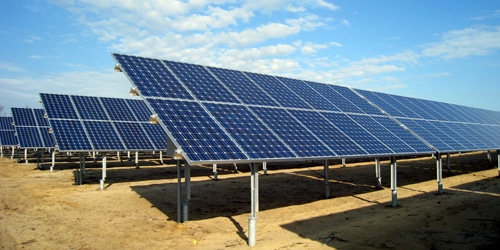 Θέματα συντήρησης ΦΒ συστημάτων επί εδάφους
Τα ΦΒ συστήματα επίγειας στήριξης αποφεύγουν τα ζητήματα συντήρησης της στέγης αλλά παρουσιάζουν προβλήματα συντήρησης εδάφους, όπως:
Διαχείριση της βλάστησης (κούρεμα, κοπή, αφαίρεση δέντρων, ζιζανιοκτόνα), τα οποία συχνά υπολογίζονται ως κόστος ανά έκταση περιοχής
Απομάκρυνση χιονιού
Οι απαιτήσεις καθαρισμού αυξάνονται για τις επίγειες ΦΒ συστοιχίες επειδή είναι πιο κοντά στην πηγή της αερομεταφερόμενης σκόνης και γύρης
ΦΒ συστήματα επί εδάφους: Διαχείριση βλάστησης
Η μείωση της βλάστησης με χημικές μεθόδους μπορεί να είναι πιο αποτελεσματική και μερικές φορές λιγότερο δαπανηρή, ιδιαίτερα σε ξηρές περιοχές
Σε κλίματα με υψηλές βροχοπτώσεις, το κόστος κοπής χλόης και ελέγχου της βλάστησης μπορεί να ισούται με ή να υπερβαίνει το κόστος συντήρησης του εξοπλισμού
Οι ορθές πρακτικές μπορεί να περιλαμβάνουν:
Αναφύτευση με είδη χαμηλής ανάπτυξης που επιλέγονται από έναν ειδικό
Αναφύτευση με εδαφοκάλυμμα που είναι φιλικό προς τους επικονιάστες ή που υποστηρίζει τη δημιουργία οικοτόπου
Διατήρηση της υπάρχουσας, ενίοτε φυσικής, βλάστησης, η οποία μπορεί να μειώσει τις μολύνσεις από ζιζάνια
Σε περίπτωση χρήσης ζώων για τη διαχείριση της βλάστησης, κατάλληλη επιλογή των ζώων
Χρήση ζώων για τη διαχείριση της βλάστησης
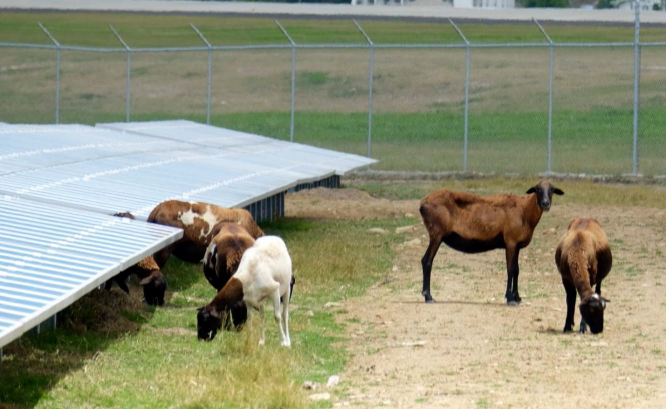 Τα πρόβατα μπορούν να χρησιμοποιηθούν για τον έλεγχο της βλάστησης, αλλά όχι οι κατσίκες ή οι αγελάδες
ΦΒ συστήματα επί εδάφους: Διάβρωση λόγω βροχοπτώσεων
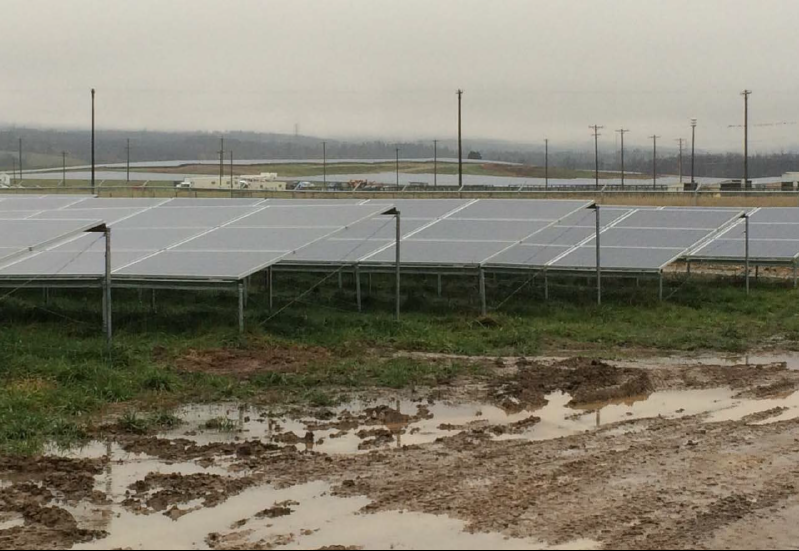 ΦΒ συστήματα επί εδάφους: Διάβρωση λόγω βροχοπτώσεων
Οι μεγάλες βροχοπτώσεις μπορεί να θέσουν σε κίνδυνο τη σταθερότητα των θεμελιώσεων των ΦΒ πλαισίων και των περιφράξεων, να εκθέσουν τους θαμμένους αγωγούς και να προκαλέσουν βλάβες στους δρόμους πρόσβασης και τα υποστρώματα των αντιστροφέων
Μια καλή πρακτική είναι να σχεδιαστούν συγκεκριμένες διαδρομές για την απορροή των όμβριων υδάτων που περιλαμβάνουν αποβάθρες ελέγχου σε όλη την περιοχή, οι οποίες τροφοδοτούν κανάλια με επένδυση από στερεό πέτρινο υλικό που ενσωματώνονται στο ενιαίο σύστημα διαχείρισης του νερού από καταιγίδα, όπως π.χ. μια λεκάνη συγκράτησης
Η απόρριψη και η διάβρωση μπορούν να μειωθούν με σταθεροποίηση των συσσωματωμάτων στην επιφάνεια του εδάφους με βελτιωτικά εδάφους από πολυμερή
ΦΒ συστήματα επί εδάφους: Απομάκρυνση του χιονιού
Η απομάκρυνση του χιονιού μπορεί να περιλαμβάνει την απομάκρυνσή του από την ίδια τη ΦΒ συστοιχία, την εκκαθάριση των οδών προσπέλασης του χιονιού και την αφαίρεση του χιονιού στα μέρη όπου αυτό συσσωρεύεται καθώς ολισθαίνει από μια συστοιχία
Αν αφαιρεθεί το χιόνι από τη ΦΒ συστοιχία, πρέπει να ληφθεί μέριμνα ώστε τα ΦΒ πλαίσια να μην υποστούν μηχανικές βλάβες από τις τεχνικές αφαίρεσης
Στην περίπτωση ύπαρξης συστημάτων ιχνηλάτησης κατακόρυφου άξονα, μπορεί να προκύψουν σημαντικές ζημιές εάν το χιόνι δεν απομακρυνθεί ανάμεσα από τις σειρές των ιχνηλατών, επειδή τα ΦΒ πλαίσια μπορούν να έρθουν σε επαφή με συσσωρευμένο χιόνι όταν ο μηχανισμός ιχνηλάτησης βρίσκεται στις ακραίες ανατολικές ή δυτικές θέσεις
Συστήματα ιχνηλάτησης ΦΒ
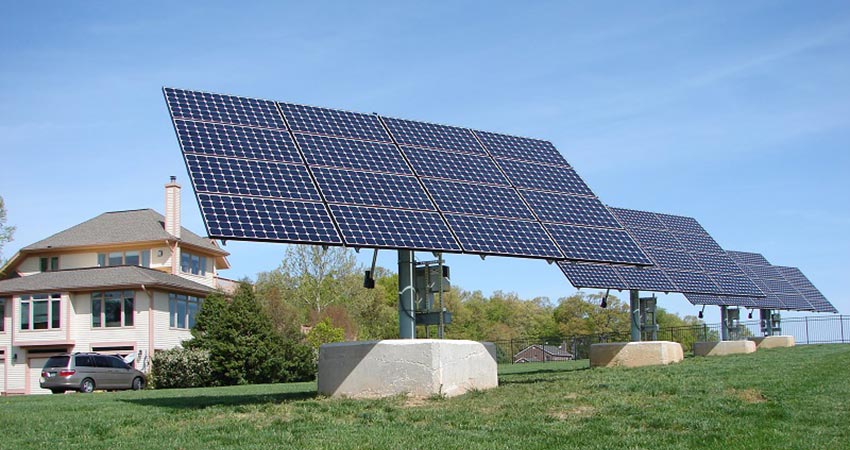 Συστήματα ιχνηλάτησης ΦΒ
Η πολυπλοκότητα των συστημάτων ιχνηλάτησης ΦΒ απαιτεί πολύ περισσότερη συντήρηση, όχι μόνο για τα κινούμενα μέρη της συστοιχίας, αλλά και για το αντίστοιχο σύστημα ενεργοποιητών και ελέγχου
Πρόσθετες εκτιμήσεις συντήρησης για τα συστήματα παρακολούθησης περιλαμβάνουν:
Ηλεκτρικά ζητήματα: Έλεγχος ηλεκτρικών συνδέσεων και περιβλήματος για τον κινητήρα και ελεγκτή του συστήματος ιχνηλάτησης, έλεγχος στις πλεξούδες γείωσης για φθορά
Έλεγχοι: Επιθεώρηση και βαθμονόμηση ανεμόμετρου, αντικατάσταση τροχού κύλισης, επιθεώρηση κλινομέτρου, επιθεώρηση διακόπτη ορίου, αντικατάσταση φίλτρου ανεμιστήρα τροφοδοσίας ελεγκτή ιχνηλάτησης, επιθεώρηση/έλεγχος ελεγκτή ιχνηλάτησης 
Σύστημα στήριξης και ενεργοποιητής: Έλεγχος ροπής του άξονα μετάδοσης κίνησης και οπτική επιθεώρηση λίπανσης κιβωτίου ταχυτήτων, επιθεώρηση συστήματος στήριξης ΦΒ πλαισίων, λίπανση μονάδας γραναζιών και μονάδας άρθρωσης, λίπανση ρουλεμάν, επισκευή/αντικατάσταση κινητήριου άξονα ιχνηλάτη, αντικατάσταση ελεγκτή κινητήρα ιχνηλάτησης, αναβάθμιση λογισμικού ελέγχου παρακολούθησης, κλπ
Περιβαλλοντικές συνθήκες
Πολλές περιβαλλοντικές συνθήκες μπορούν να επηρεάσουν τη συντήρηση του ΦΒ συστήματος και αρκετές από αυτές είναι εκτός ανθρώπινου ελέγχου
Η ρύπανση μπορεί να αντιμετωπιστεί με καθαρισμό και ενδεχομένως κατά τη διαδικασία επιλογής τοποθεσίας
Άλλες περιβαλλοντικές συνθήκες μπορούν να επηρεάσουν τη συντήρηση του ΦΒ συστήματος, αλλά είναι εκτός ανθρώπινου ελέγχου, περιλαμβάνουν:
Υγρασία (μπορεί να αντιμετωπιστεί εγκαθιστώντας αφυγραντήρες σε προστατευμένα μέρη που περιέχουν ευαίσθητο εξοπλισμό)
Ζεστό κλίμα
Υψηλός άνεμος
Χαλάζι
Αλάτι αέρα
Υψηλή ηλιοφάνεια
Καθαρισμός ΦΒ συστήματος
Η ρύπανση μειώνει την ενεργειακή απόδοση της ΦΒ συστοιχίας και μπορεί να οδηγήσει σε τοπικές αστοχίες θερμών σημείων (hot spots) εάν η ρύπανση είναι ανομοιογενής
Θα πρέπει να καταβληθούν προσπάθειες για τη μείωση της ανομοιόμορφης ρύπανσης, π.χ., από περιττώματα πουλιών
Χρειάζεται προσοχή στον καθαρισμό της ΦΒ συστοιχίας για την αποφυγή καταστροφής των εξαρτημάτων – μια καλή πρακτική είναι να ακολουθούνται οι συστάσεις του κατασκευαστή του ΦΒ σε σχέση με οποιονδήποτε καθαρισμό συστοιχιών
Η καθαριότητα των ΦΒ πλαισίων θα πρέπει να γίνει με απομεταλλωμένο νερό με ήπιο απορρυπαντικό που συνιστάται από τον κατασκευαστή του ΦΒ
Μια οικονομική μέθοδος είναι με χρήση κάδου νερού και καθαριστήρα τζαμιών με λαστιχένιο στέλεχος και σφουγγάρι, εκτελώντας επικαλυπτόμενους καθαρισμούς σε κάθετη διεύθυνση  με τον ίδιο τρόπο που το γυαλί παραθύρων καθαρίζεται σε εμπορικά κτίρια
Δεν συνιστάται η χρήση νερού υψηλής πίεσης, βούρτσας ή οποιουδήποτε τύπου διαλυτών, λειαντικών ή σκληρών απορρυπαντικών
Συστήματα ρομποτικού καθαρισμού είναι διαθέσιμα για μεγάλης κλίμακας ΦΒ συστήματα
Οι μεγάλες βροχοπτώσεις οδηγούν σε σχεδόν πλήρες αποτέλεσμα καθαρισμού, ενώ οι ελαφριές βροχοπτώσεις καθαρίζουν πολύ λιγότερο αποτελεσματικά και μπορούν ακόμη και να αυξήσουν τη ρύπανση εάν η σκόνη στη συνέχεια κολλήσει σε αραιά σταγονίδια νερού
Σε περίπτωση έντονου χιονιού, ο καθαρισμός μεταξύ του πυθμένα του ΦΒ πλαισίου και του εδάφους ή της οροφής οδηγεί σε αποφυγή μετακινήσεων λόγω ανέμου και επιτρέπει στο χιόνι να ξεκολλήσει
Καθαρισμός ΦΒ συστημάτων: Πρόληψη τοπικών πηγών ρύπανσης
Αγροτική σκόνη: Ο καθαρισμός μπορεί να προγραμματιστεί μετά το όργωμα - σε μέρη χωρίς ενεργό προστασία του εδάφους, η συνεχής σκόνη μπορεί να απαιτεί συχνό καθαρισμό
Σκόνες κατασκευής: Ο καθαρισμός μπορεί να προγραμματιστεί μετά την ολοκλήρωση της κοντινής κατασκευής
Γύρη: Προγραμματισμός καθαρισμού μετά το τέλος της περιόδου γύρης
Πληθυσμοί πτηνών: Μείωση των ανοιχτών ρωγμών μεταξύ των ΦΒ πλαισίων όπου τα πουλιά μπορούν να χτίσουν φωλιές, χρήση πλαστικών επιφανειών προστασίας από πουλιά που αλλάζουν επίπεδες επιφάνειες σε απότομες κεκλιμένες επιφάνειες, χρήση πλέγματος πτηνών για σφράγιση περιοχών κάτω από τα πλαίσια μέχρι την οροφή και γύρω από τη συστοιχία, εγκατάσταση βελόνων για πουλιά στο άνω άκρο της διάταξης για να αποφευχθεί το κούρνιασμα, χρήση πλαστικής κουκουβάγιας ή γερακιού με περιστρεφόμενη κεφαλή για να τρομάζουν τα πουλιά, προγραμματισμός των εργασιών στην οροφή και απομάκρυνση των φωλιών σύμφωνα με τη χρονική περίοδο φωλεοποίησης
Δέσμευση καυσίμου ντίζελ: Είναι παρούσα σε πόλεις και μέρη όπως χώροι στάθμευσης λεωφορείων και μπορεί να απαιτεί συχνό καθαρισμό
Βιομηχανικές πηγές: Διαδικασίες όπως το μαγείρεμα ή οι βιομηχανίες παραγωγής μπορεί να είναι πηγές ρύπανσης των ΦΒ συστοιχιών. Αυτό μπορεί να εντοπιστεί με τη δοκιμή δειγμάτων της βρωμιάς - για παράδειγμα, ένα φίλτρο που προστίθεται σε μια φριτέζα μπορεί να μειώσει το λάδι στον αέρα που εξέρχεται από την κουζίνα
Ρύπανση ΦΒ πλαισίου λόγω σκόνης από δημιουργία κοντινής κατασκευής
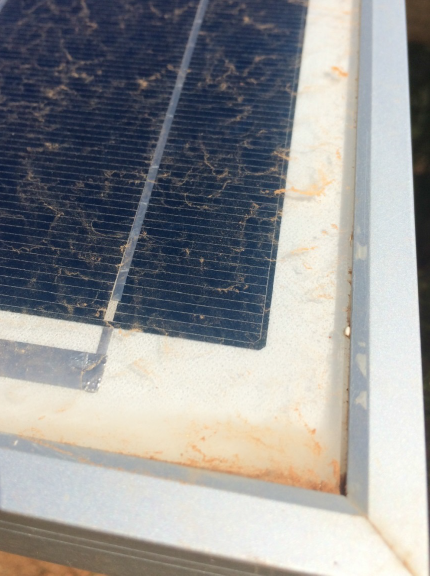 Ακαθαρσίες σε ΦΒ πλαίσια από τους πληθυσμούς των πτηνών
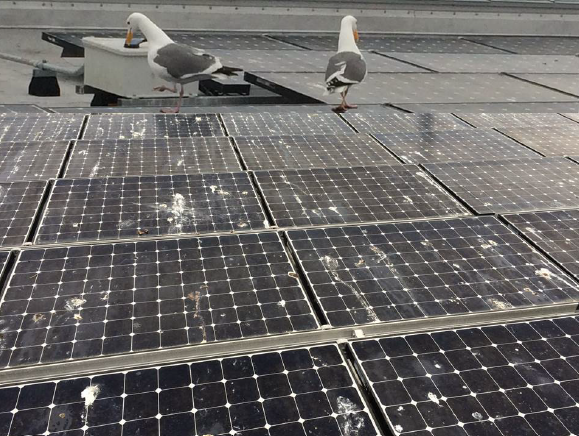 Ποσοστά υποβάθμισης ΦΒ πλαισίων
Σας ευχαριστούμε για την προσοχή σας